Intro to bi/multivariate genetic analysis /Bivariate twin models
Margot van de Weijer & Chelsea Sawyers
Remember univariate twin models?
What are the contributions of additive genetic (A), dominant genetic /shared environmental (D or C), and unique environmental(E) factors to the variance?
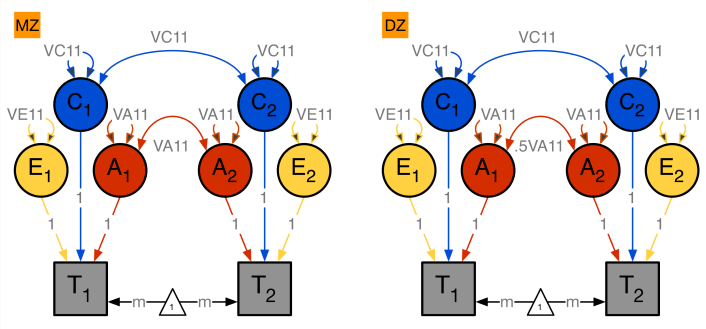 In normal language:
To what extent are individual differences in a trait (lets say height) explained by genetic or environmental differences between people?
Expected covariance matrix in MZ and DZ twin pairs
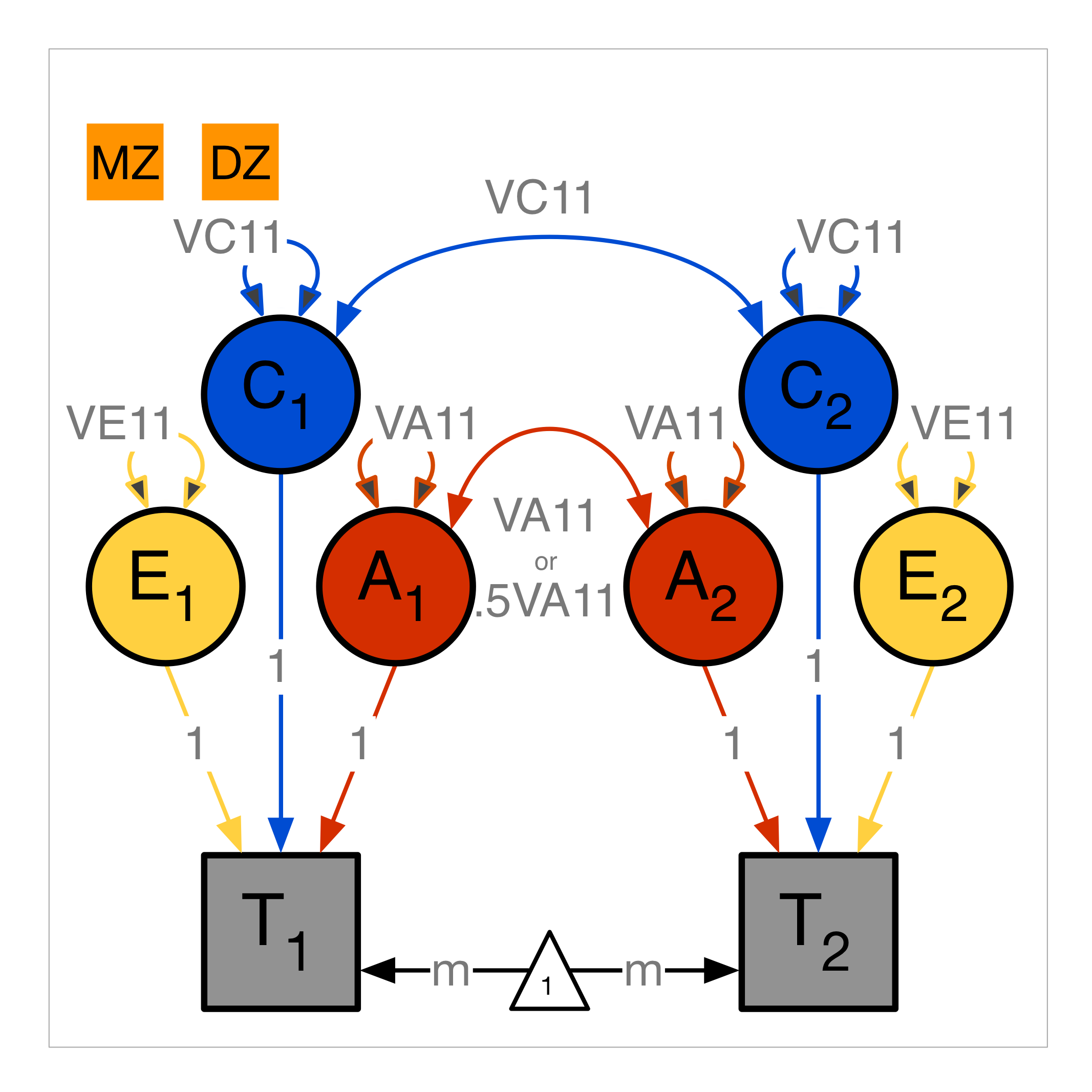 What do we do when there are 2 (or more) traits?
What are the contributions of additive genetic, dominant genetic/shared environmental, and unique environmental factors to the covariance between two traits?
Or in normal language:
Why are two traits related to each other? To what extent is the correlation between height and weight explained by shared genetics, shared environment, and non-shared environment?
What do we do when there are 2 (or more) traits?
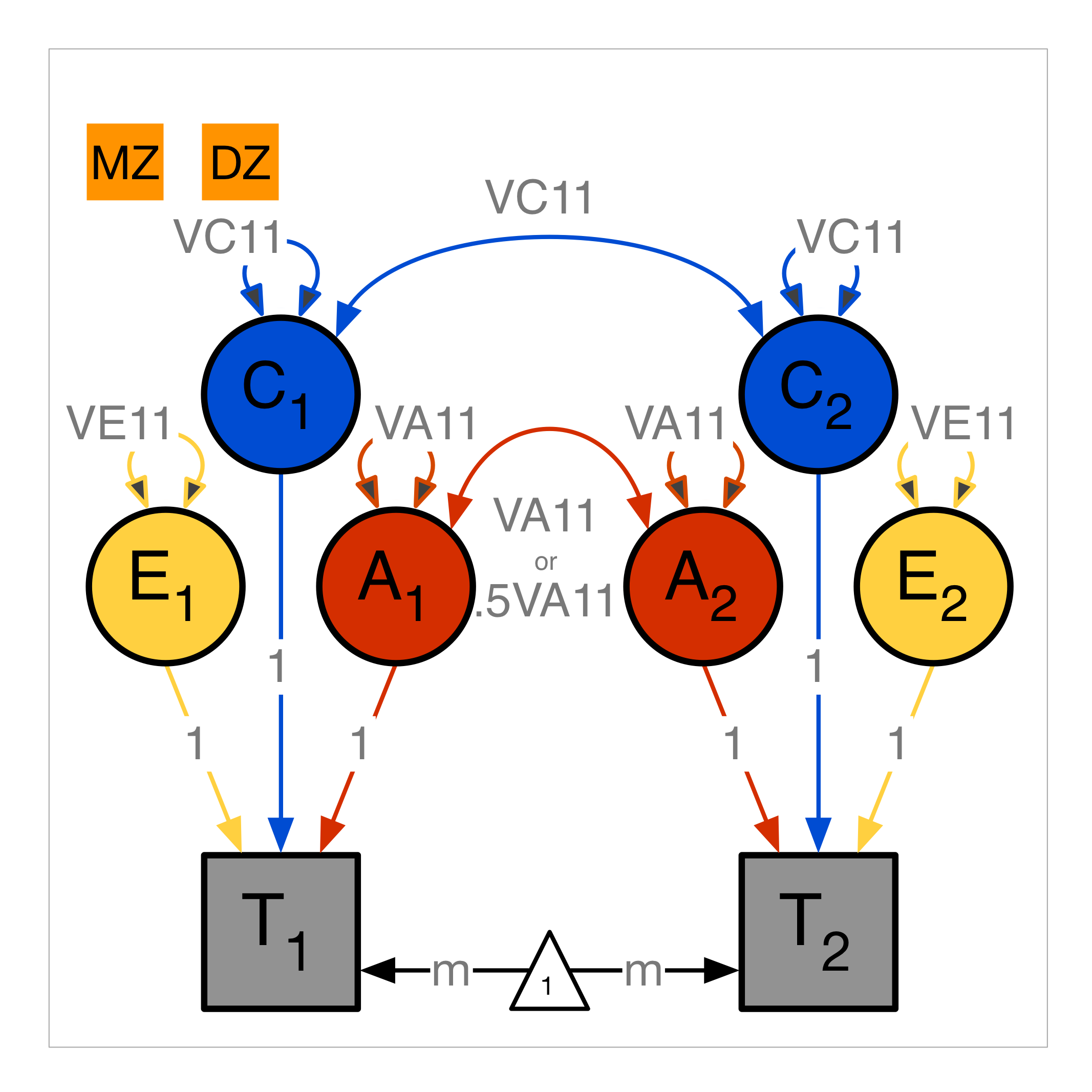 What do we do when there are 2 (or more) traits?
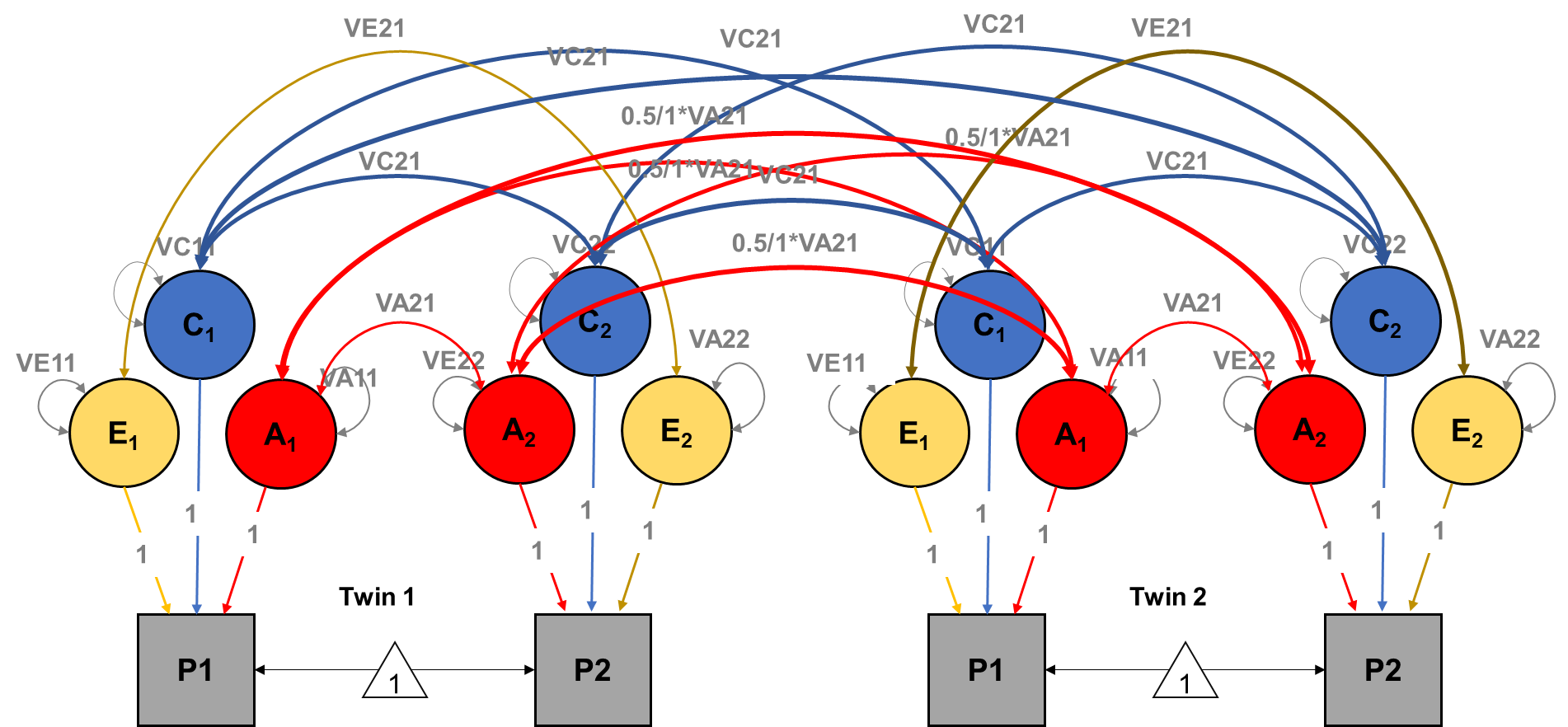 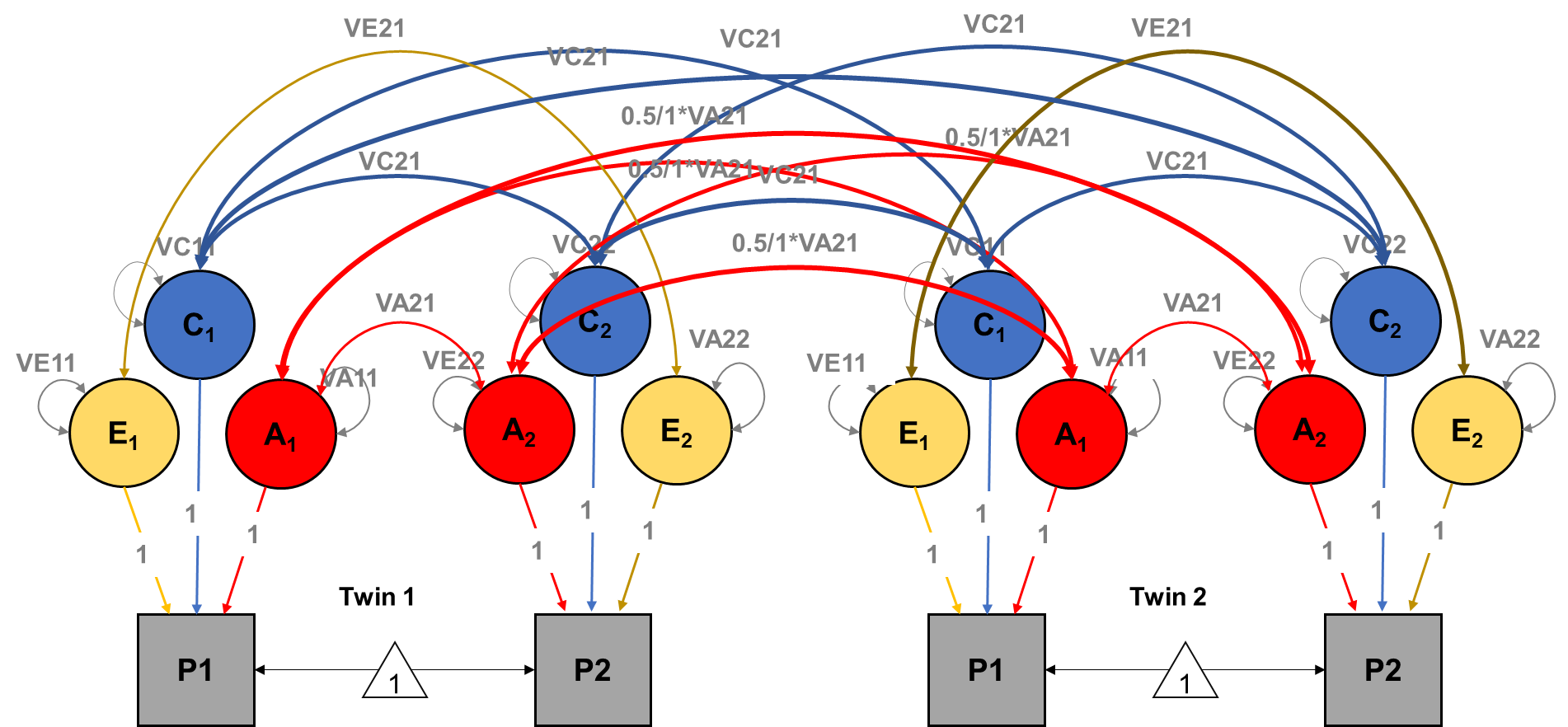 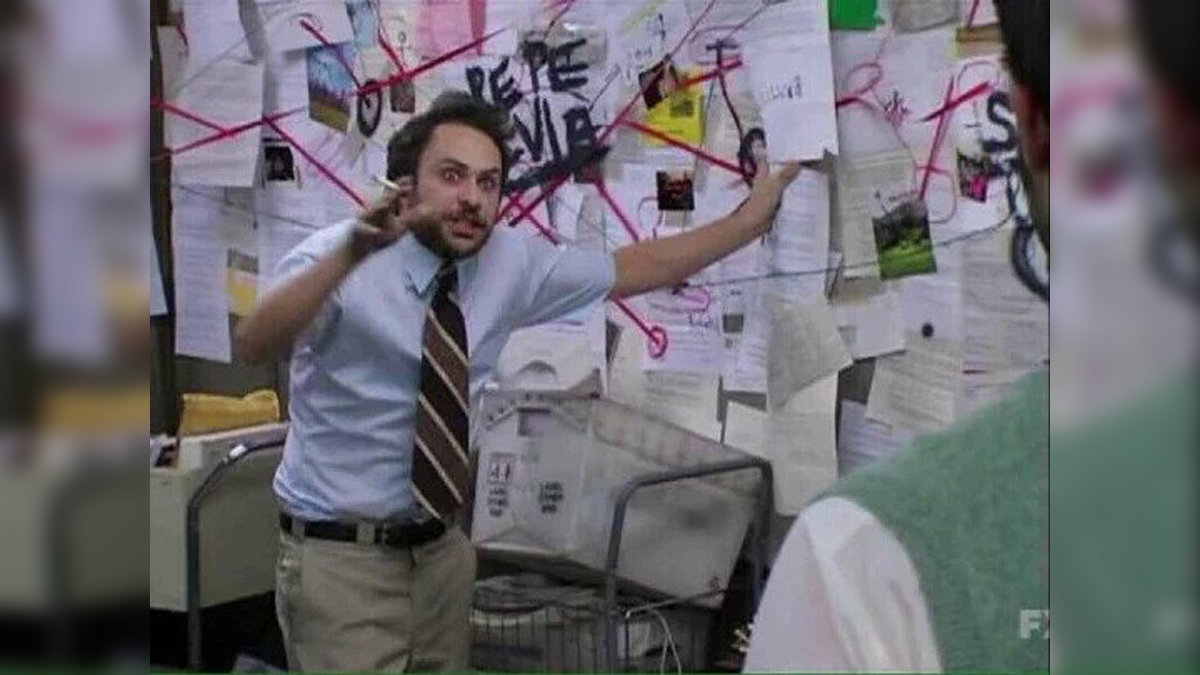 Lets go through this step by step…
[Speaker Notes: Add cholesky?]
Univariate variance-covariance matrix
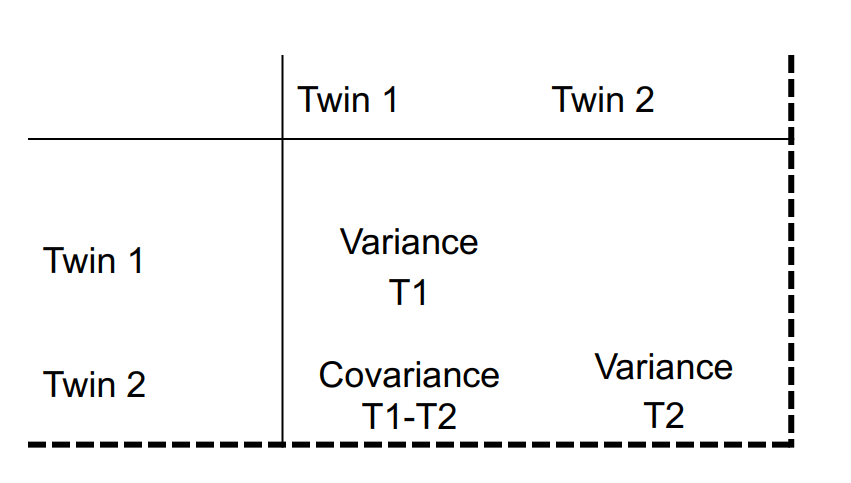 What happens when we add another phenotype
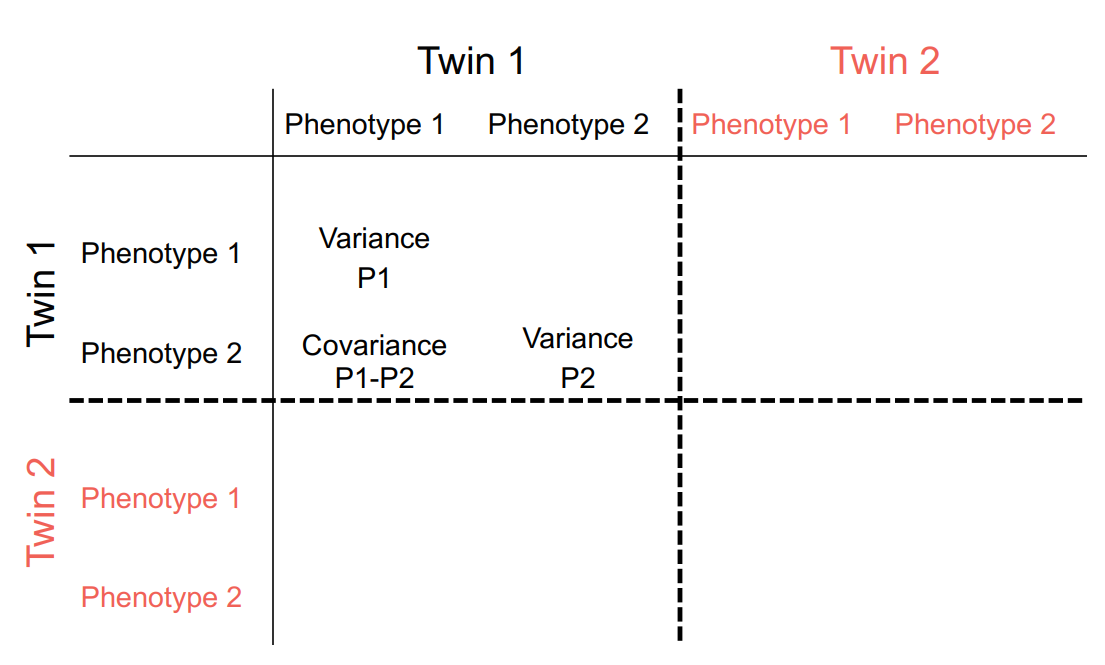 The covariance between phenotype 1 and phenotype 2 in twin 1  the cross-trait covariance within individuals


- This is what you normally study outside of a twin context; the association between a and b in a bunch of individuals
What happens when we add another phenotype and another twin
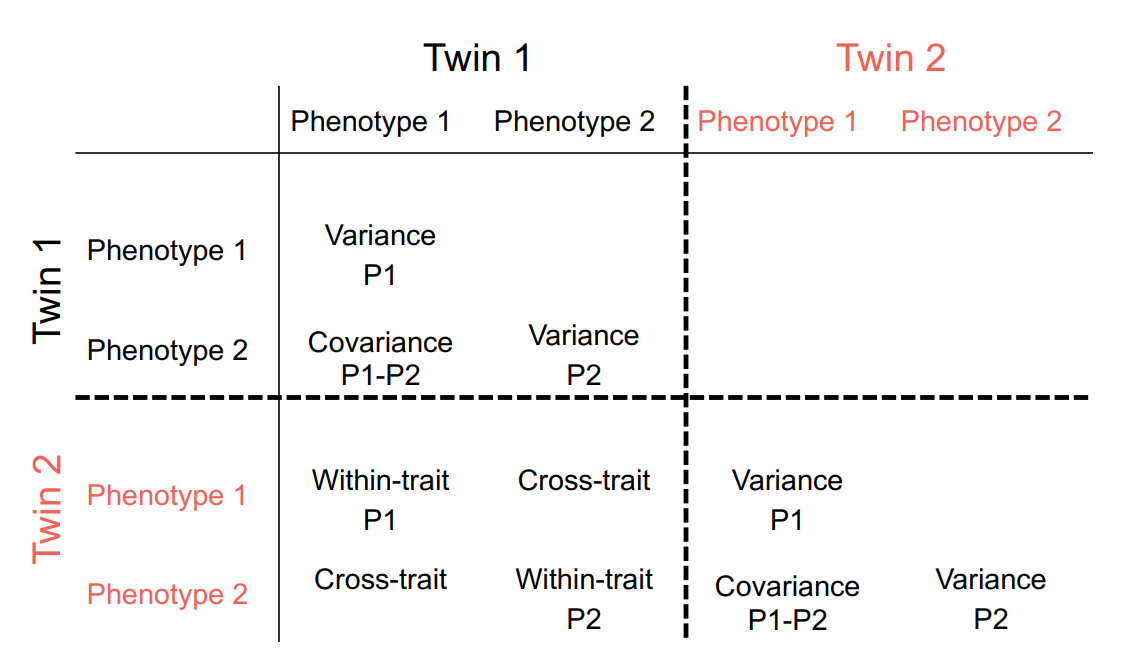 This is new: the cross-twin cross-trait covariance:

CTCT MZ>DZ? Likely genetic influences on the covariance. 
CTCT MZ=DZ? Covariance likely mostly common environmental
This is what we looked at in the univariate case
[Speaker Notes: P = A+C+E bij de vakken COV sigma = AC]
How do these two things relate to each other?
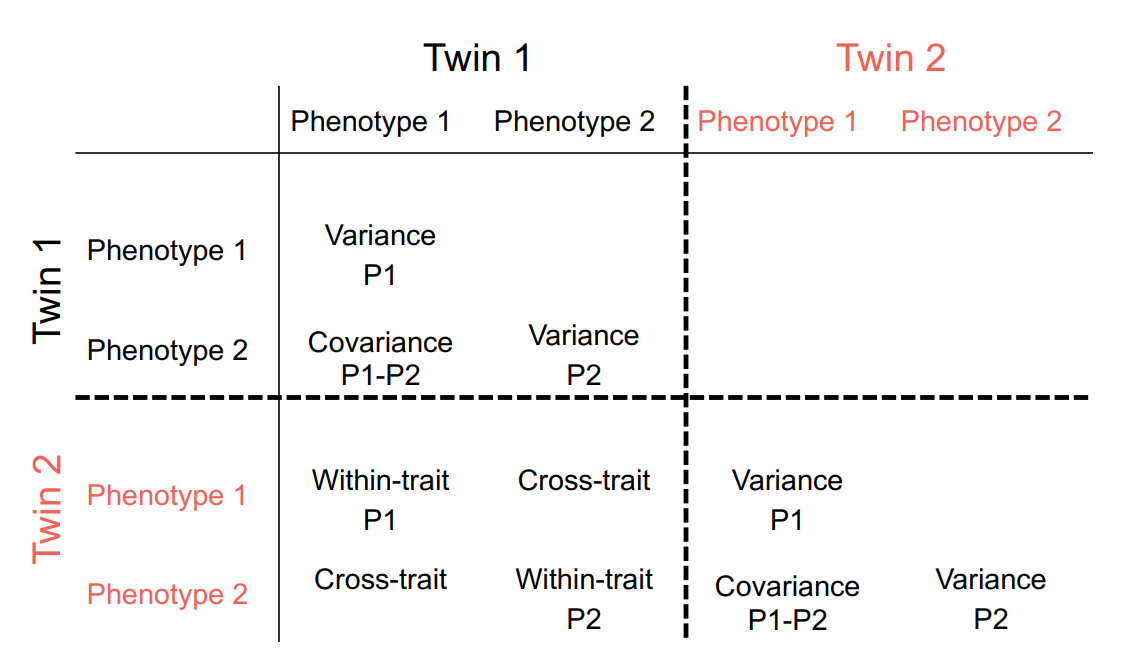 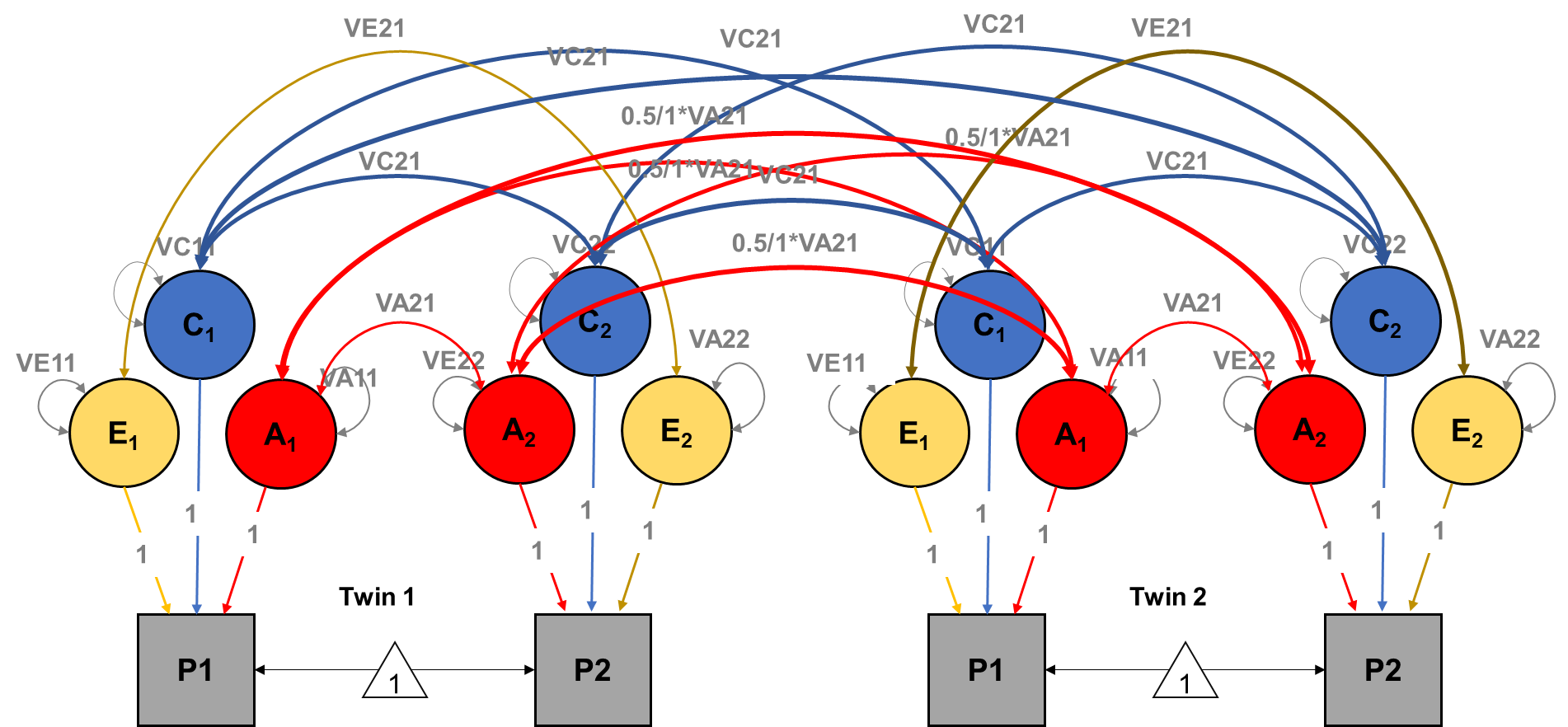 Lets zoom in on 1 variance component only (A)
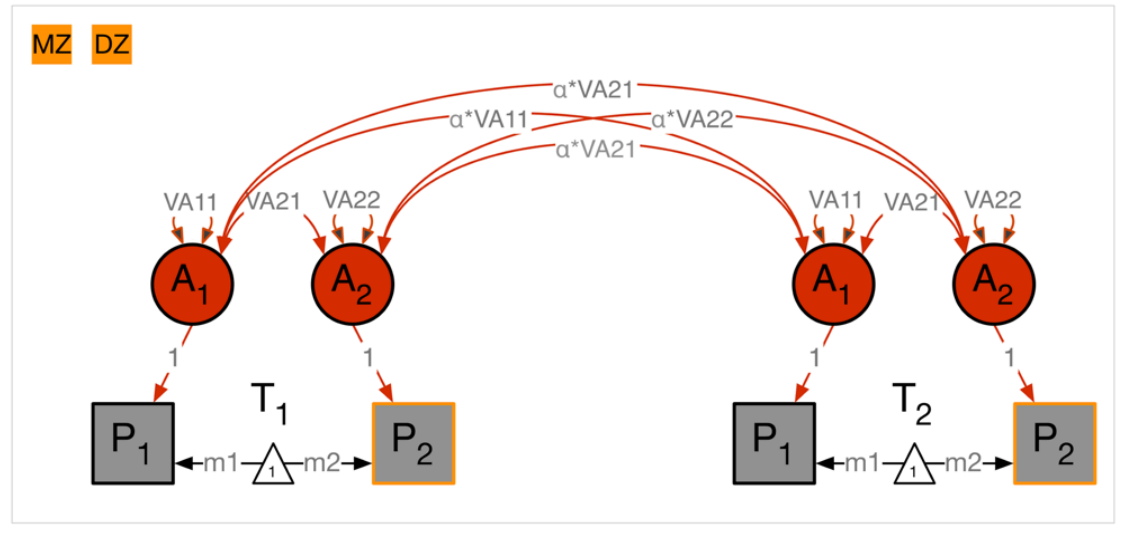 For twin 1:
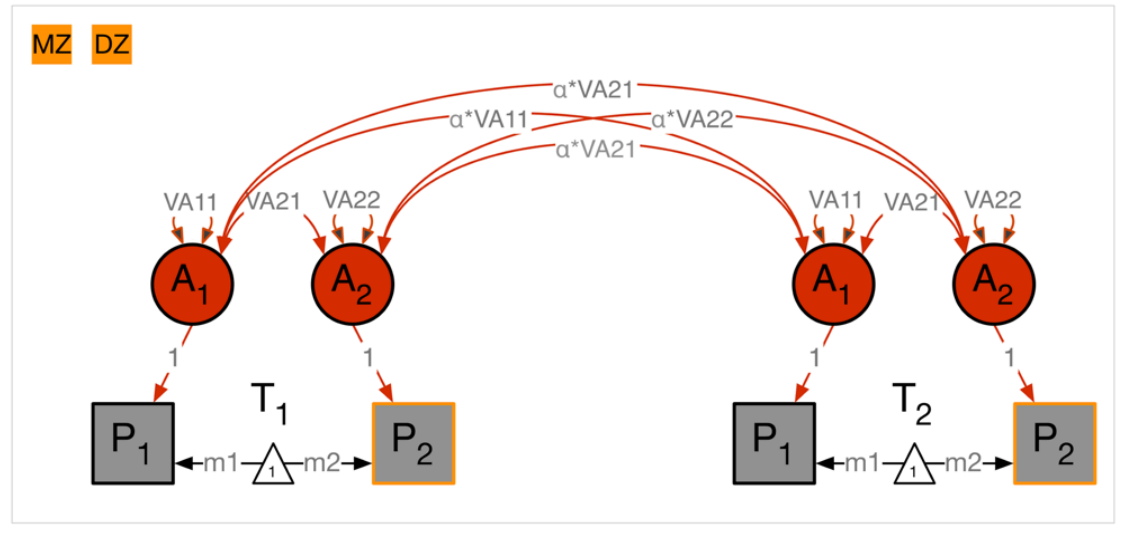 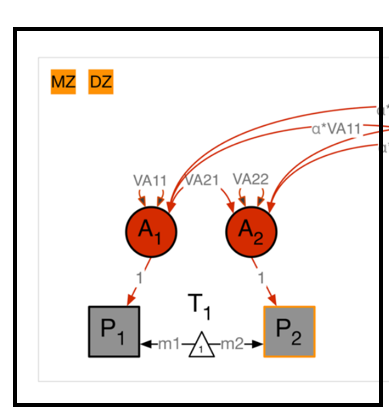 Within-twin covariance
Cross-twin covariance
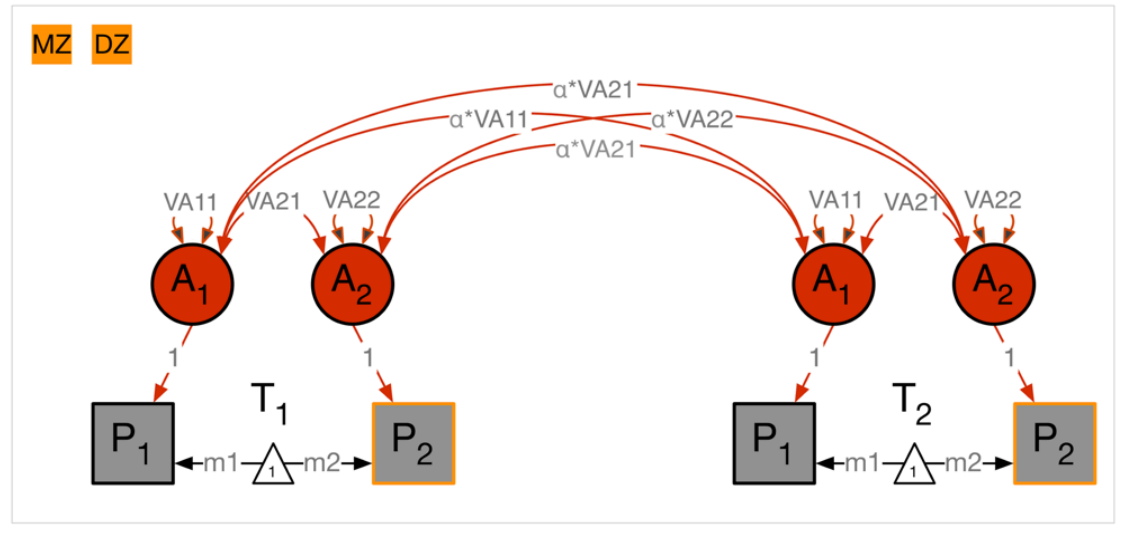 Cross-twin covariance
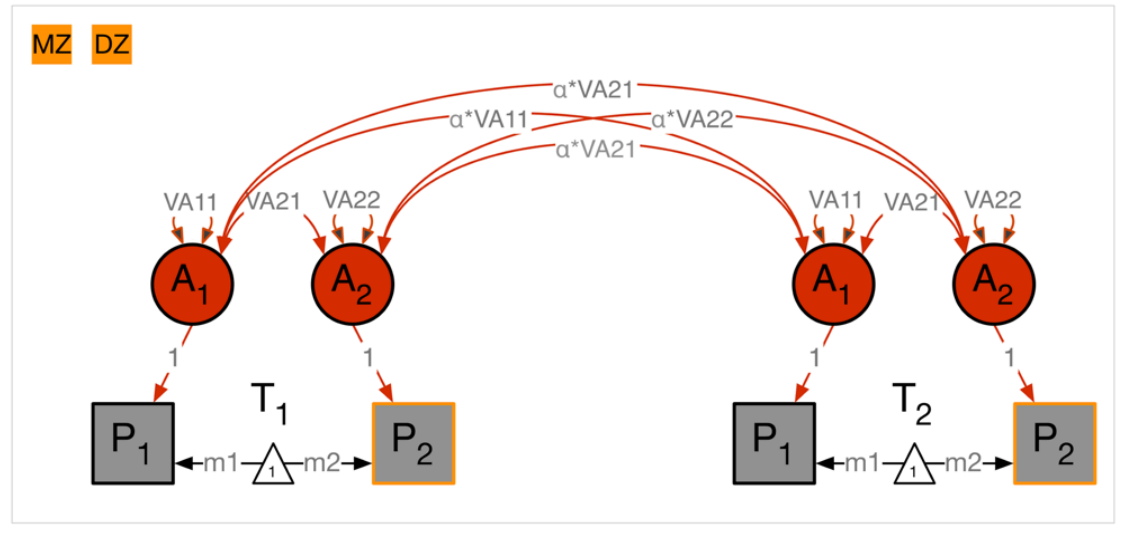 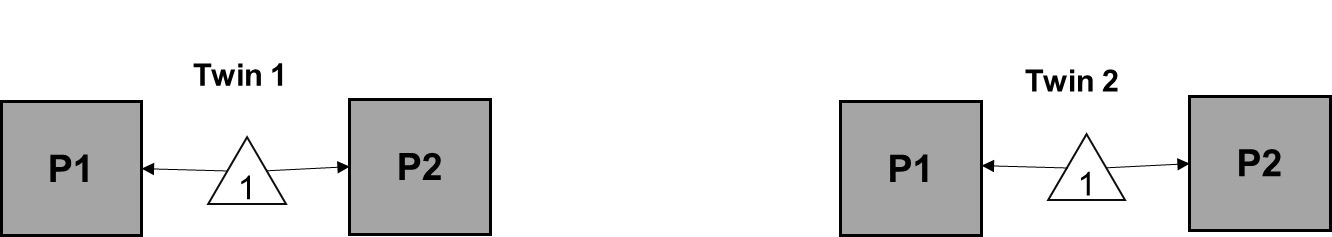 P1 = Height
P2 = Weight
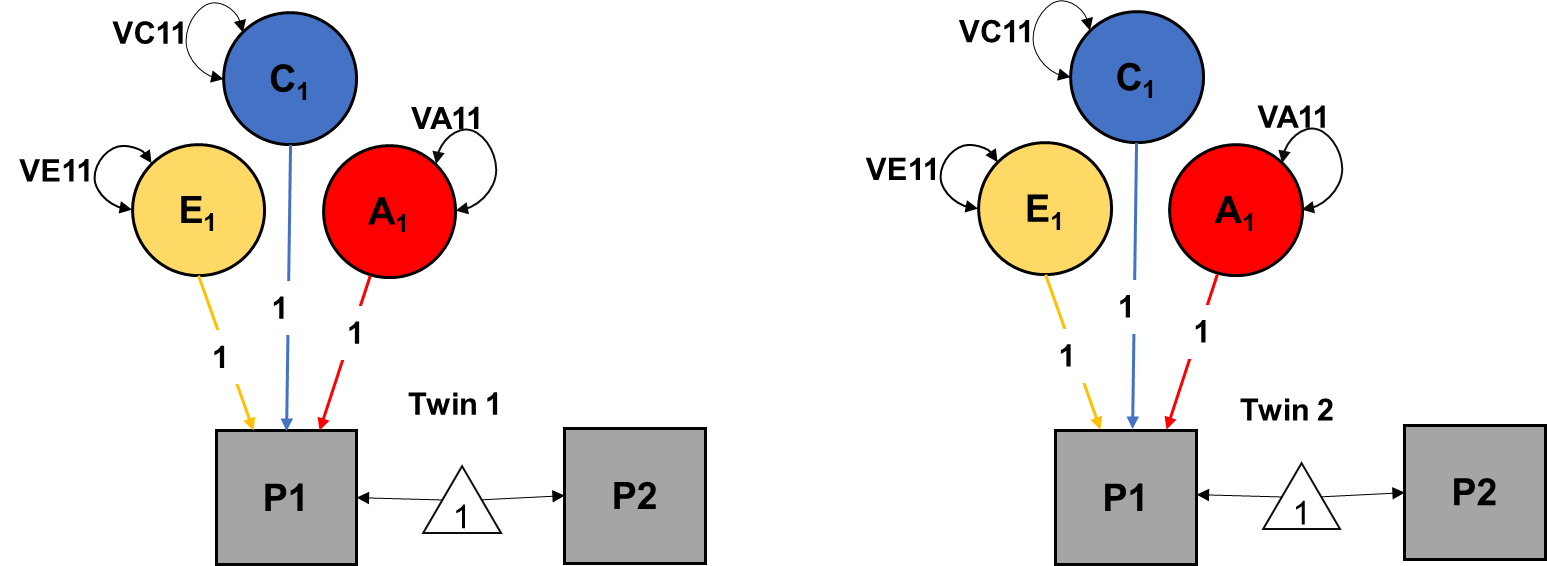 Add within-trait, within-twin estimates for height

(variance height is equal across twins and zygosity groups)
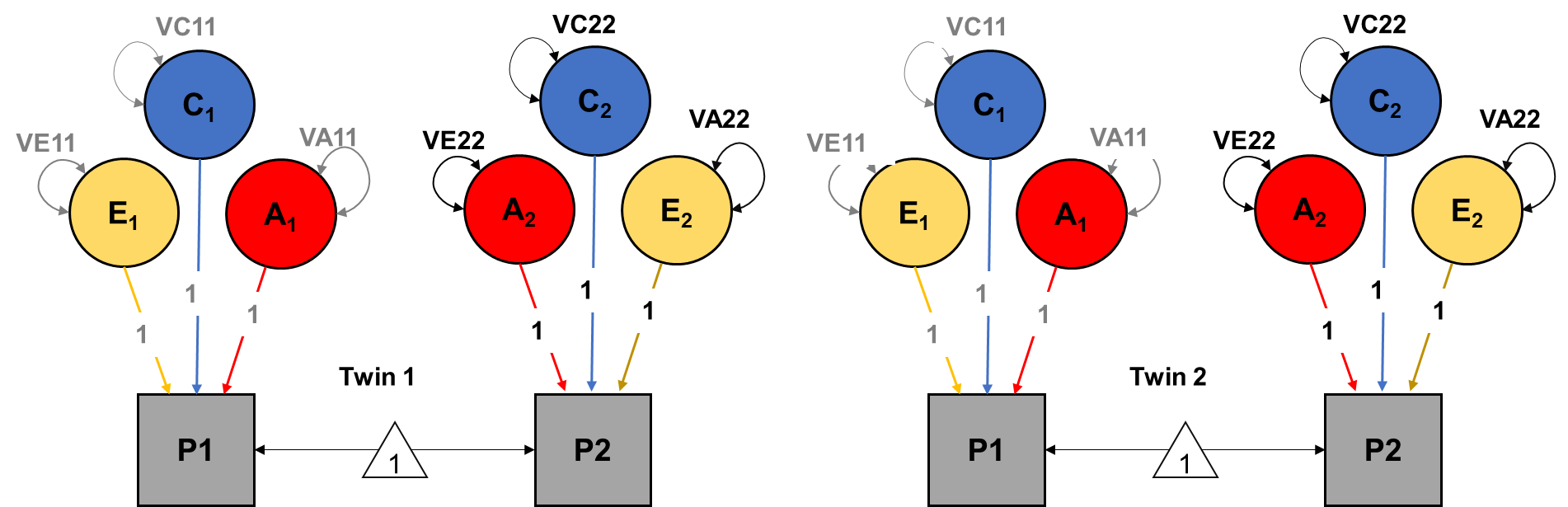 Add within-trait,
within-twin estimates for Weight

(variance weight is equal across twins and zygosity groups)
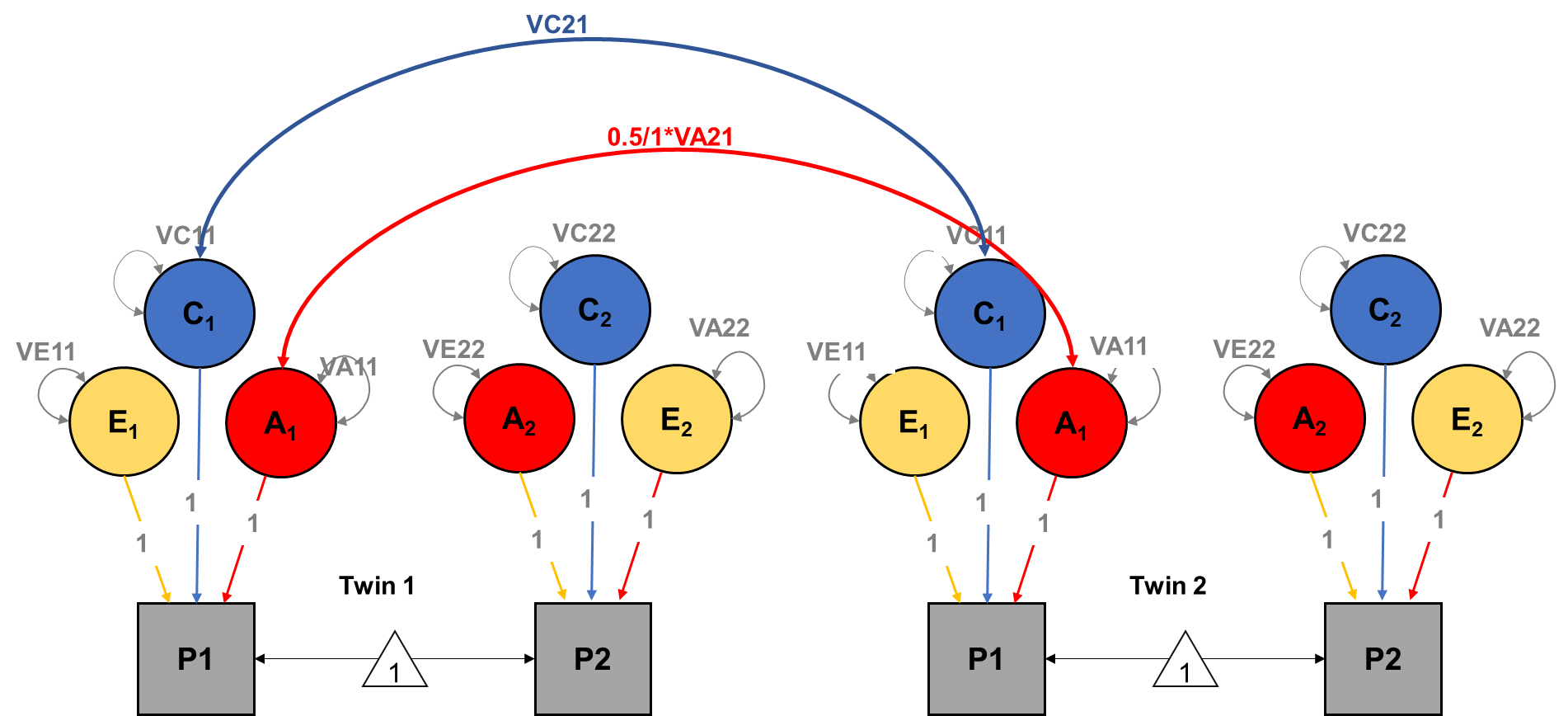 Add within-trait,
cross-twin estimates for Height
(like in a univariate model)

(differ across zygosity)
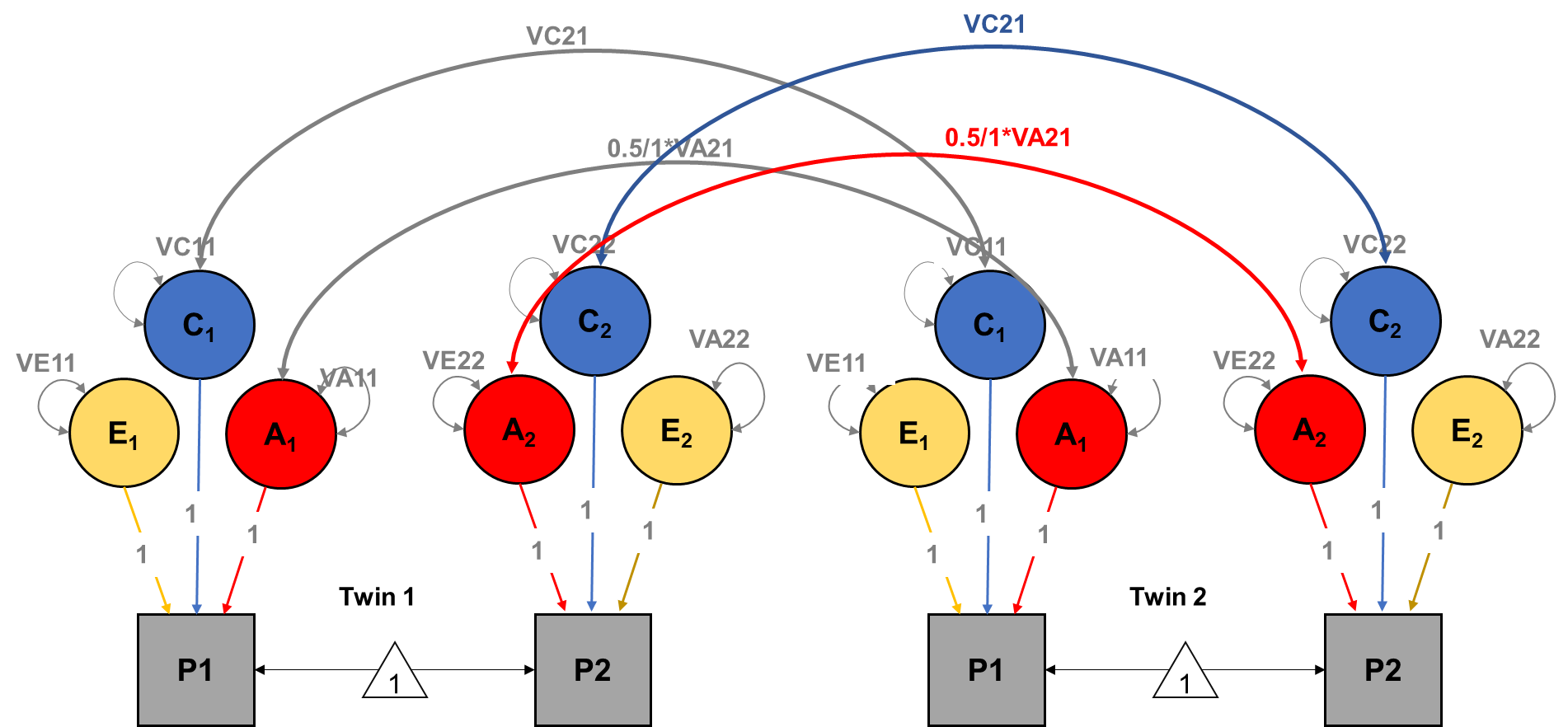 Add within-trait,
cross-twin estimates for Weight
(like in a univariate model)

(differs across zygosity)
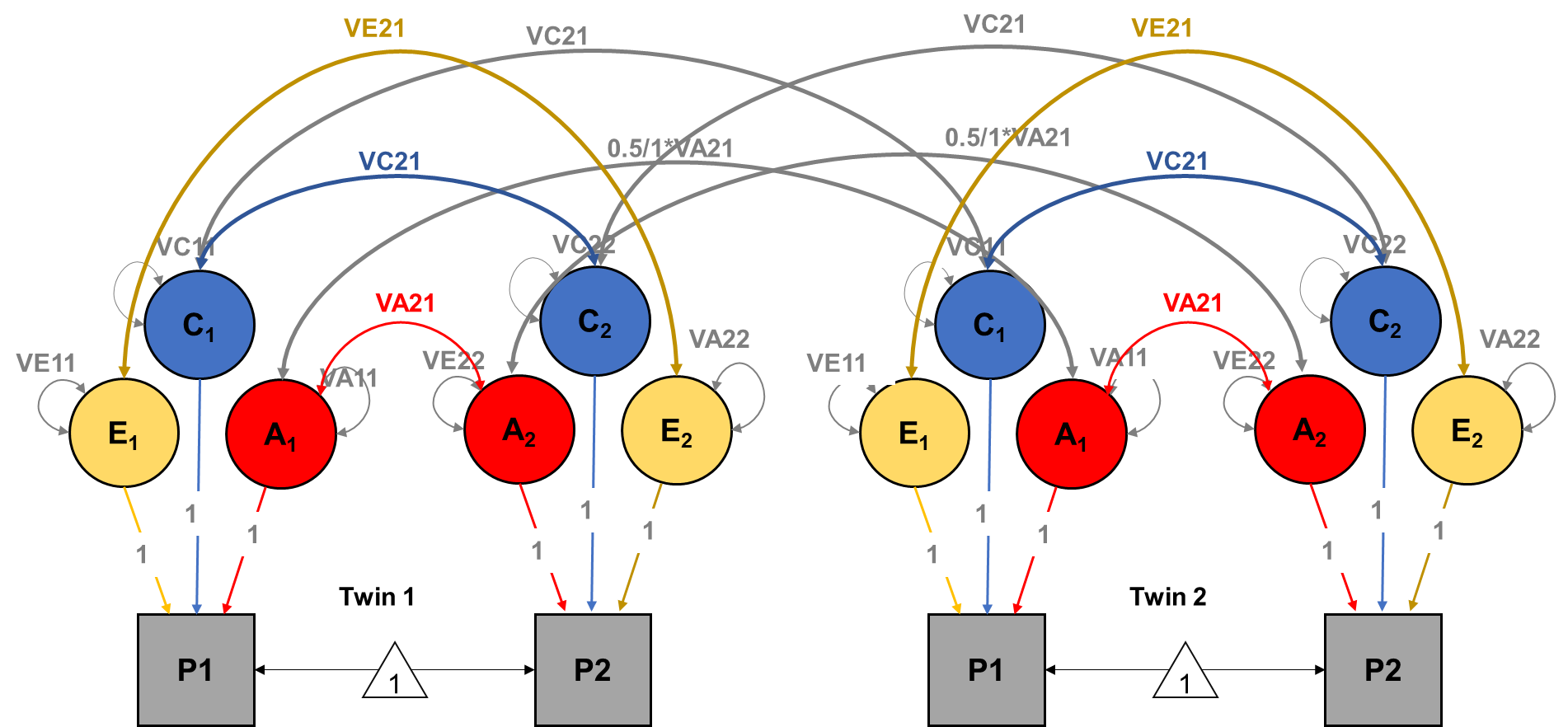 Add within-twin, cross-trait estimates

(covariance of height and weight same across twins and zygosity groups)
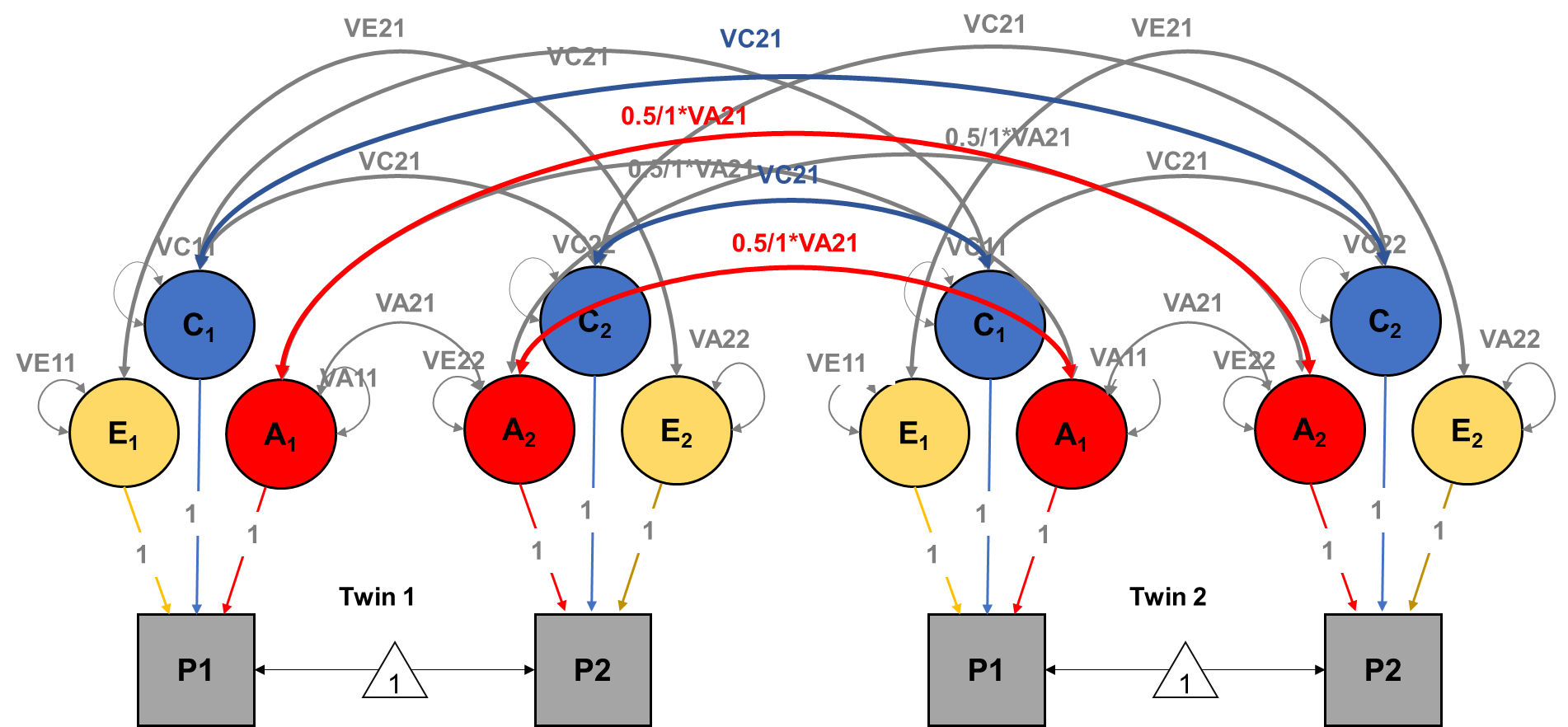 Add cross-twin, cross-trait estimates

(differs across zygosity)
[Speaker Notes: Hierna 4 matrixen zoals in het script (terug relateren naar slide zonder ACE)]
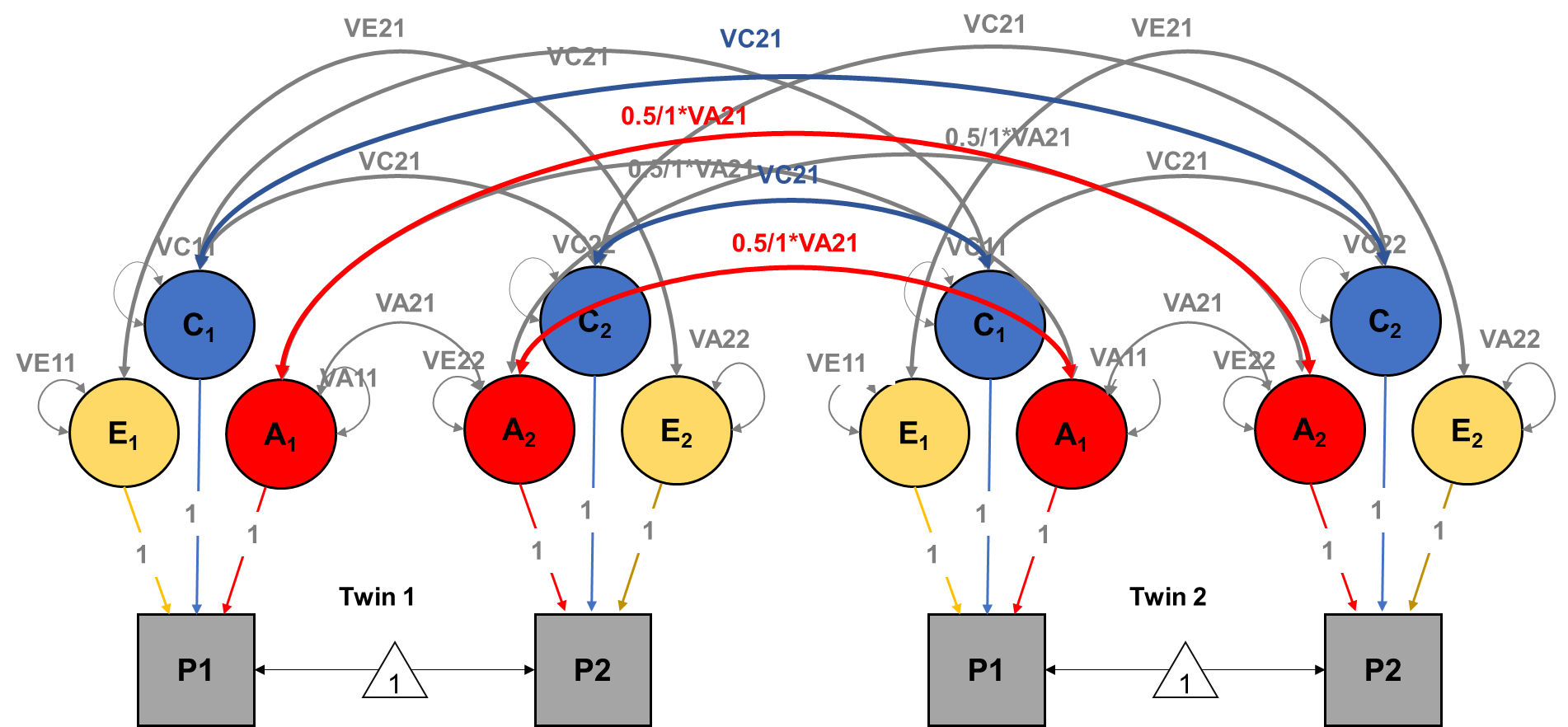 How do we do this in OpenMx?
[Speaker Notes: Hierna 4 matrixen zoals in het script (terug relateren naar slide zonder ACE)]
From covariance to correlation
The genetic correlation
The genetic correlation
The genetic correlation
Imagine height and weight phenotypically correlating .70, with a genetic correlation of 90%. Does this mean that genes are the most important factor for explaining this phenotypic correlation?

We need information on the bivariate heritability – the extent to which genetic factors explain covariance between height and weight. Genetic factors might explain only 1% of the covariance between height and weight, even with a genetic correlation of 1.
The genetic correlation
A genetic correlation between height and weight of .76 means that the genetic factors influencing height and weight share a 76% overlap
It does not say something about how much height and weight correlate in general, or the extent to which genes are important for that correlation.
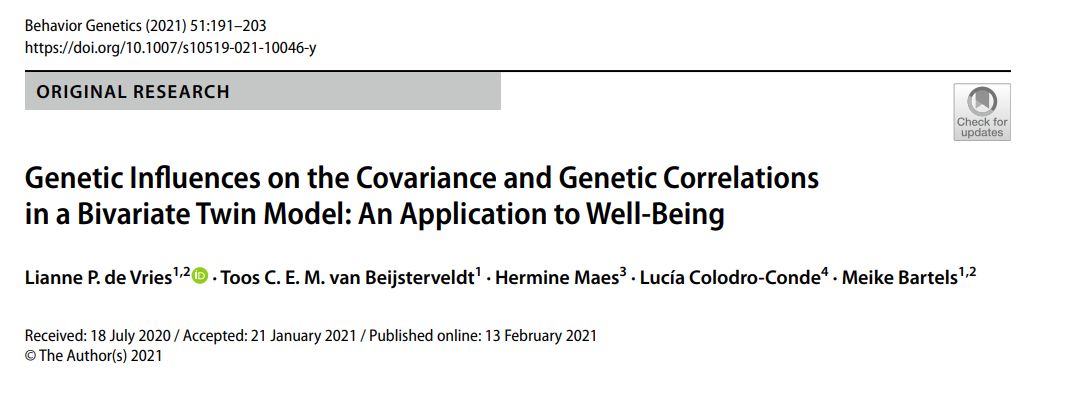 recommended read about this 
Lets go through to all of this together step by step by means of a practical… 

I promise it will start to make more sense….
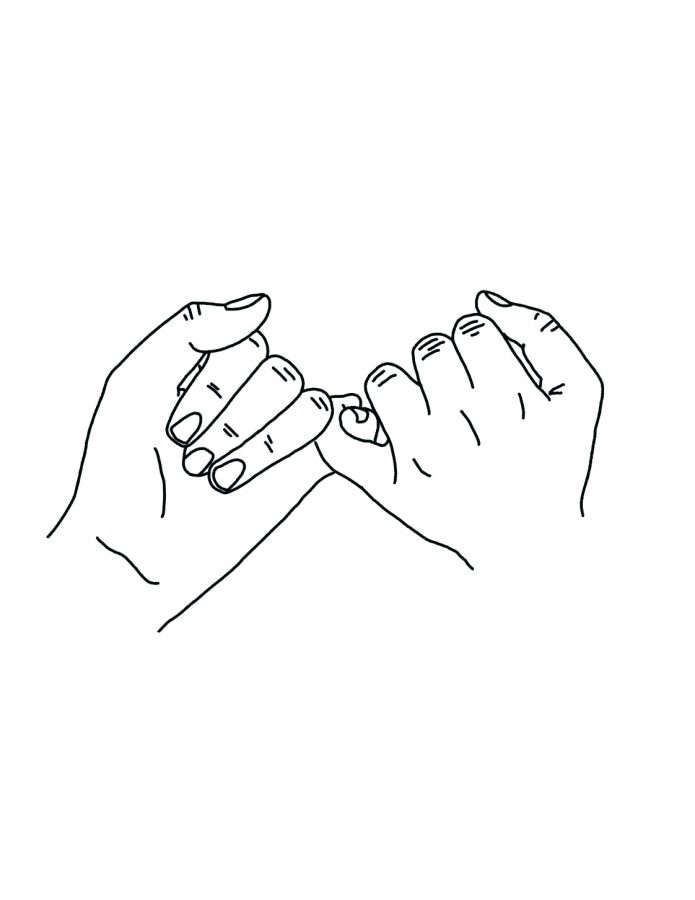 We are going to use the “twinData” dataset which is readily available in OpenMx. Some information on this dataset:

Description
Australian twin (18+) data with 3,808 observations on the 12 variables, It is a wide dataset, with two individuals per line. Families are identified by the variable “fam”. 
“Zygosity” is coded as a factor with 5-levels: MZFF, MZMM, DZFF, DZMM, DZOS, but for this practical we will be working with 2 groups (MZs and DZs)

Variable zyg codes twin-zygosity as follows: 1 == MZFF (i.e MZ females) 2 == MZMM (i.e MZ males) 3 == DZFF 4 == DZMM 5 == DZOS opposite sex pairs
Note: zyg 6:10 are for an older cohort in the sample. So: 6 == MZFF (i.e MZ females) 7 == MZMM (i.e MZ males) 8 == DZFF 9 == DZMM 10 == DZOS opposite sex pairs
Copy the folder margot/2024/Day-3/practical_bivtwinmodels into your workspace in Rstudio:system("cp -R /faculty/margot/2024/Day-3/practical_bivtwinmodels/* ./ ") We will be working in Qualtrics. The link to the Qualtrics is in the top of the twoADE script! the practical consists of 2 parts: we will go over part 1 together before commencing with part 2.
Saturated model script
In the folder there is a script for the saturated model, and a script for the bivariate model. For the sake of time, we will skip the saturated model, but lets take a look at the MZ and DZ correlations for height and weight as produced by this script first:
Compare the MZ and DZ correlations for height and weight. 
If MZ > 2*DZ, we fit an ADE model
If MZ < 2*DZ, we fit an ACE model

What are the MZ and DZ correlations for height and weight? Does this indicate ADE or ACE models?
[Speaker Notes: Cross-twin cross-trait]
Height:
MZ = .88
DZ = .43
MZ > 2*DZ
Weight
MZ = .85
DZ = .33
MZ > 2*DZ
Open the script “twoADEvc.R”* in Rstudio
*all credits for the script go to Hermine
Lets have a look at the data first
# Load Libraries & Options
rm(list=ls())
library(OpenMx)
library(psych)
source("miFunctions.R")
# ----------------------------------------------------------------------------------------------------------------------
# PREPARE DATA
#Load Data
data(twinData)
dim(twinData)
describe(twinData[,1:12], skew=F)

Please have a look at the means and standard deviations for weight and height, what do you see?
These are the variables we are interested in for this practical
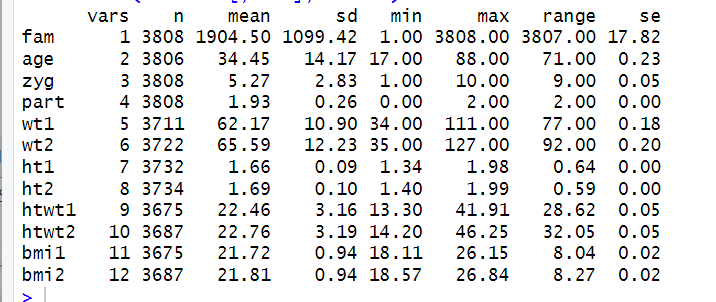 Prepare the data
Run the following bit of code
# Load Data
data(twinData)
dim(twinData)describe(twinData[,1:12], skew=F)
twinData[,'ht1'] <- twinData[,'ht1']*10
twinData[,'ht2'] <- twinData[,'ht2']*10
twinData[,'wt1'] <- twinData[,'wt1']/10
twinData[,'wt2'] <- twinData[,'wt2']/10

describe(twinData[,1:12], skew=F)  have another look and compare, what has changed?
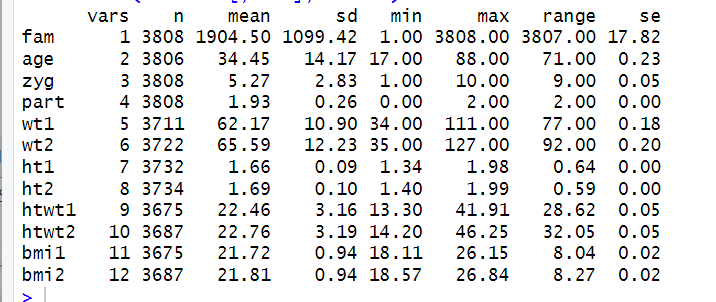 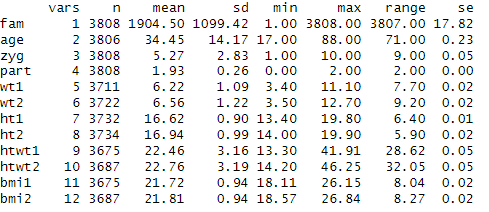 Select variables + data and have a look
Run the following bits of code:# Select Variables for Analysisvars      <- c('ht','wt')              # list of variables namesnv        <- 2                         # number of variablesntv       <- nv*2                      # number of total variablesselVars   <- paste(vars,c(rep(1,nv),rep(2,nv)),sep="")# Select Data for AnalysismzData    <- subset(twinData, zyg==1, selVars)dzData    <- subset(twinData, zyg==3, selVars)# Generate Descriptive StatisticscolMeans(mzData,na.rm=TRUE)colMeans(dzData,na.rm=TRUE)cov(mzData,use="complete")cov(dzData,use="complete")What is the cross-twin cross-trait correlation for weight and height in MZ twins? And in DZ twins?
Set starting values
# Set Starting Values 
svMe      <- c(X1,X2)                   # start value for means
svPa      <- .2                        # start value for path coefficient for a
svPe      <- .5                        # start value for path coefficient for e

Try to add sensible starting values for the means (first mean is height, the second is weight) based on the descriptives you just produced.

What did you fill in for X1 and X2?
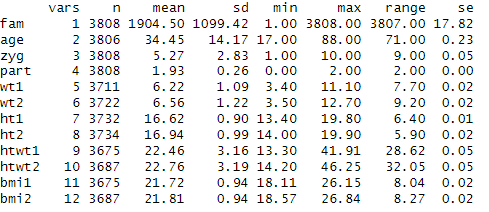 Prepare the model (1)
Run the following part of the code:# Create Algebra for expected Mean MatricesmeanG     <- mxMatrix( type="Full", nrow=1, ncol=ntv, free=TRUE, values=svMe, labels=labVars("mean",vars), name="meanG" )# Create Matrices for Variance ComponentscovA      <- mxMatrix( type="Symm", nrow=nv, ncol=nv, free=TRUE, values=valDiag(svPa,nv), label=labLower("VA",nv), name="VA" )covD      <- mxMatrix( type="Symm", nrow=nv, ncol=nv, free=TRUE, values=valDiag(svPa,nv), label=labLower("VD",nv), name="VD" )covE      <- mxMatrix( type="Symm", nrow=nv, ncol=nv, free=TRUE, values=valDiag(svPa,nv), label=labLower("VE",nv), name="VE" )Take a look at the object covA. What kind of matrix did we just make? What do the labels refer to?
What kind of matrices did we just make?
Take a look at covA:
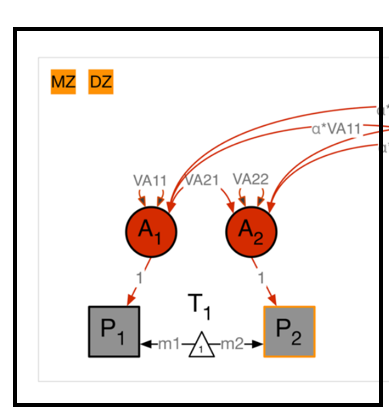 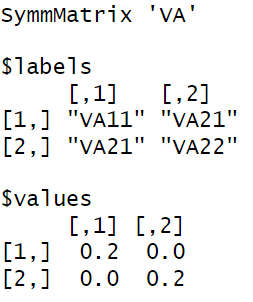 =
=
Prepare the model (2)
We have made objects with the mean and variance matrices, now lets create the algebra for the expected variance/covariance matrices in MZ and DZ twin pairs. 
Run the following lines of code:# Create Algebra for expected Variance/Covariance Matrices in MZ & DZ twinscovP      <- mxAlgebra( expression= VA+VD+VE, name="V" )covMZ     <- mxAlgebra( expression= VA+VD, name="cMZ" )covDZ     <- mxAlgebra( expression= 0.5%x%VA+ 0.25%x%VD, name="cDZ" )expCovMZ  <- mxAlgebra( expression= rbind( cbind(V, cMZ), cbind(t(cMZ), V)), name="expCovMZ" )expCovDZ  <- mxAlgebra( expression= rbind( cbind(V, cDZ), cbind(t(cDZ), V)), name="expCovDZ" )Again, take a look at the objects you just made. Why is the formule used for the object "covMZ" not the same as in the object "covDZ"?

What about the "expCovMZ"and "expCovDZ" objects, what are these objects?
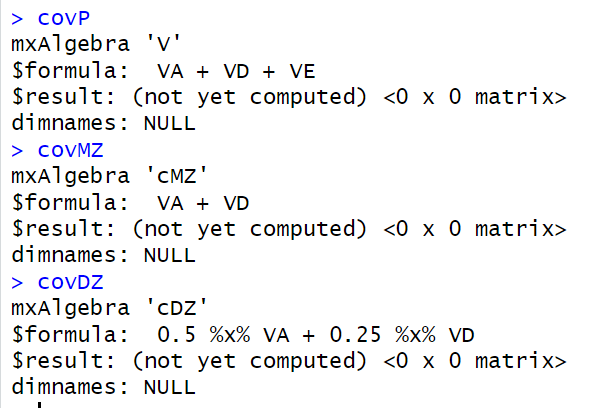 =
Prepare the model (3)
Continue preparing the model with the following code:# Create Data Objects for Multiple GroupsdataMZ    <- mxData( observed=mzData, type="raw" )dataDZ    <- mxData( observed=dzData, type="raw" )# Create Expectation Objects for Multiple Groups‘expMZ     <- mxExpectationNormal( covariance="expCovMZ", means="meanG", dimnames=selVars )expDZ     <- mxExpectationNormal( covariance="expCovDZ", means="meanG", dimnames=selVars )funML     <- mxFitFunctionML()# Create Model Objects for Multiple Groupspars      <- list( meanG, covA, covD, covE, covP )modelMZ   <- mxModel( pars, covMZ, expCovMZ, dataMZ, expMZ, funML, name="MZ" )modelDZ   <- mxModel( pars, covDZ, expCovDZ, dataDZ, expDZ, funML, name="DZ" )multi     <- mxFitFunctionMultigroup( c("MZ","DZ") )# Create Algebra for StandardizationmatI      <- mxMatrix( type="Iden", nrow=nv, ncol=nv, name="I" )invSD     <- mxAlgebra( expression=solve(sqrt(I*V)), name="iSD" )# Calculate genetic and environmental correlationscorA      <- mxAlgebra( expression=solve(sqrt(I*VA))%&%VA, name ="rA" ) corD      <- mxAlgebra( expression=solve(sqrt(I*VD))%&%VD, name ="rD" )corE      <- mxAlgebra( expression=solve(sqrt(I*VE))%&%VE, name ="rE" )In this last step, we create objects for calculating the genetic and environmental correlation. What do these reflect?
corA      <- mxAlgebra( expression=solve(sqrt(I*VA))%&%VA, name ="rA" )
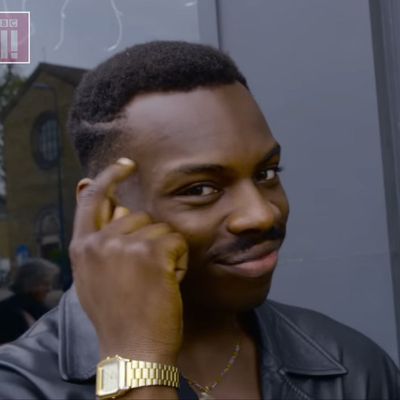 Or just do cov2cor…

(mxAlgebra(cov2cor(VA), name="rA"))
Prepare the model (4)
Run the last steps of preparing the model, and continue by running the model# Create Algebra for Unstandardized and Standardized Variance ComponentsrowUS     <- rep('US',nv)colUS     <- rep(c('VA','VD','VE','SA','SD','SE'),each=nv)estUS     <- mxAlgebra( expression=cbind(VA,VD,VE,VA/V,VD/V,VE/V), name="US", dimnames=list(rowUS,colUS) )# Create Confidence Interval Objectsodd       <- seq(1+3*nv,2*3*nv,nv)even      <- seq(2+3*nv,2*3*nv,nv)ciADE     <- mxCI( c("US[1,odd]","US[2,odd]","US[2,even]") )# Build Model with Confidence Intervalscalc      <- list( matI, invSD, corA, corD, corE, estUS, ciADE )modelADE  <- mxModel( "twoADEvc", pars, modelMZ, modelDZ, multi, calc )
# Run ADEModelfitADE    <- mxRun( modelADE, intervals=T )sumADE    <- summary( fitADE )

1) Take a look at the standardized and unstandardized variance components using fitADE$US and note them down in Qualtrics.
2) According to the ADE model, what percentage of the variance in height and weight is explained by additive genetic factors? and what percentage by dominant genetic and unique environmental factors?
3) Take a look at the genetic and environmental correlations using fitADE$rA, fitADE$rD and fitADE$rE and note them down below:
Unstandardized matrices:
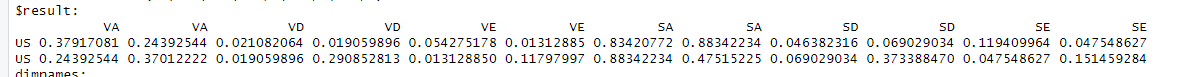 Standardized matrices:
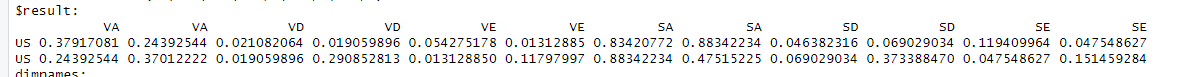 rA
rD
rE
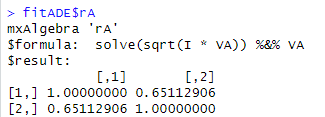 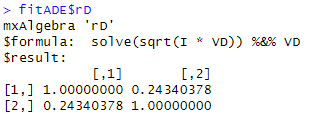 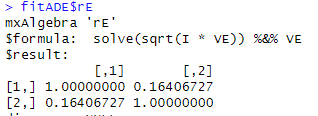 To see if we can drop D or A, we are going to run submodels.First we will run an AE model where the D variance-covariance components are forced to zero. Next, in that same model, we also force A at zero (so an E model).By comparing the fit of these models, we make a choice on what model fits our data best.Run the code below:# RUN SUBMODELS# Run AE modelmodelAE   <- mxModel( fitADE, name="twoAEvc" )modelAE   <- omxSetParameters( modelAE, labels=labLower("VD",nv), free=FALSE, values=0 )fitAE     <- mxRun( modelAE, intervals=T )fitGofs(fitAE); fitEstCis(fitAE)# Run E modelmodelE    <- mxModel( fitAE, name="twoEvc" )modelE    <- omxSetParameters( modelE, labels=labLower("VA",nv), free=FALSE, values=0 )fitE      <- mxRun( modelE, intervals=T )fitGofs(fitE); fitEstCis(fitE)# Print Comparative Fit StatisticsmxCompare( fitADE, nested <- list(fitAE, fitE) )Note down the fit statistics and log likelihood test results
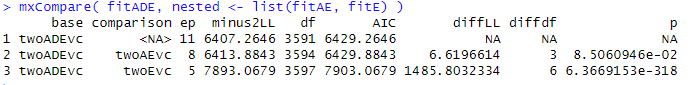 If the p-value of the log-likelihood test is significant, it indicates that the model you are testing against has significantly worse fit than the your base model. Using a p-value threshold of .05, which model would you select based on your results?
It seems an AE model is the best fit for our bivariate model including height and weight. Note down some of the final estimates from this model in Qualtrics:

Additive genetic correlation (rA)
Unique environmental correlation (rE)
The heritability of height (standardized VA11)
The heritability of weight (standardized VA22)
The standardized unique environmental component for height (standardized VE11)
The standardized unique environmental component for weight (standardized VE22)
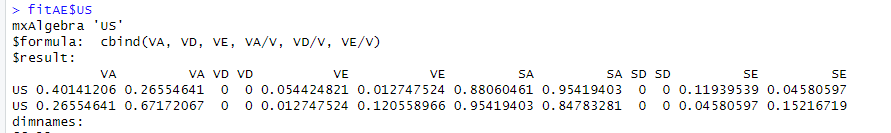 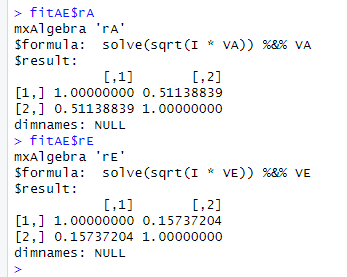 The additive genetic correlation should be around .51. What does this mean?
Other resources
The go-to resource for all scripts; https://hermine-maes.squarespace.com/
We ran a simple model with 2 groups, this can be extended to include 5 groups (and a lot of different types of models)
We used continuous data, you can also run models using binary/ordinal data (or combinations of these data types
Not a fan of OpenMx? You can also run these models in Mplus (https://www.statmodel.com/examples/genetics.shtml). Do not ask me questions about this, ask Yayouk Willems (willems@mpib-berlin.mpg.de)
[Speaker Notes:  Add that you can do different types of variables together (96 cautionary tales about cholesky)]